Data Sharing Plans in Manuscripts Reporting Results of Randomized Clinical Trials Published in International Committee of Medical Journal Editors Member Journals during 2019
Elizabeth C. Wright, Tolulope Abidogun, Kenneth J. Wilkins
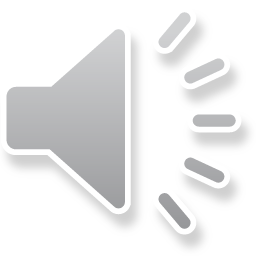 International Committee of Medical Journal Editors (ICMJE)
The ICMJE is a small group of general medical journal editors and representatives of selected related organizations:
Ann Intern Med, BMJ, Bull WHO, Dtsch Ärztebl, Ethiop J Health Sci, JAMA, J Korean Med Sci, NEJM, N Z Med J, The Lancet, Rev Med Chile, Ugeskr Laeger.
U.S. National Library of Medicine, and the World Association of Medical Editors.
Goal: Improve the quality of medical science and its reporting.
It publishes recommendations at regular intervals
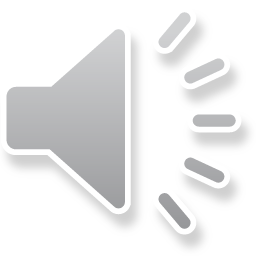 ICMJE Uniform Requirements December 2019
19-page document available at www.icmje.org. 
Clinical trial registration
All medical journal editors should require trial registration in a public registry before the enrollment of the first patient.
Data sharing of deidentified individual participant data (IPD)
As of July 1, 2018 manuscripts submitted to ICMJE journals reporting results of clinical trials must contain a data sharing statement.
Clinical trials that begin enrolling participants on or after January 1, 2019 must include a data sharing plan (DSP) in the trial’s registration.
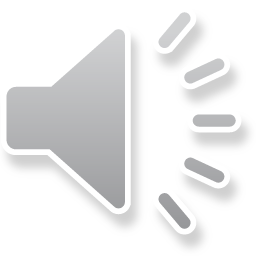 Objectives of this presentation
The ICMJE recommends that the DSP include the following:
Will IPD be shared?
If yes, what data, when, with whom, and for what analyses
By what mechanism will data be made available?
Our objective was to determine:
The percent of authors that reported a willingness to share IPD.
The mechanisms that were described in the data sharing plan.
Predictors of willingness to share IPD.
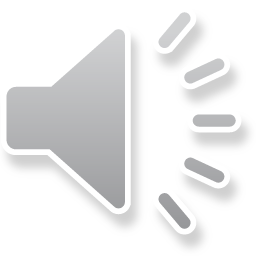 Methods
We searched Ann Intern Med, BMJ, JAMA, Lancet, and NEJM for articles reporting results from randomized clinical trials.
Added to PubMed between Jan 1, 2019 and Nov 25, 2019. 
If registered at ClinicalTrials.gov (CTG), we downloaded data from the Aggregate Analysis of ClinicalTrials.gov (AACT) as of Oct 31, 2019 and Jun 30, 2020.
Data included: type of sponsor, multicenter trial, site in the United States, type of intervention, number of participants, results submission to CTG, and the data sharing plan.
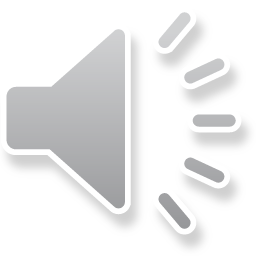 Coding of data sharing statements
Was there a data sharing statement?
Will IPD be shared?
What mechanisms were described?
Was the name of a data repository included?
Industry repository (Clinical Study Data Request, YODA, etc.)
NIH IPD repository
Other repository (Vivli, Figshare, etc.)
If not, mechanism was coded as “Contact author”
Also included contact trial or institution website without mention of repository.
Sponsors were coded, based on information included in trial registrations, as industry, NIH, or other, which included universities, non-profits, and other governmental agencies.
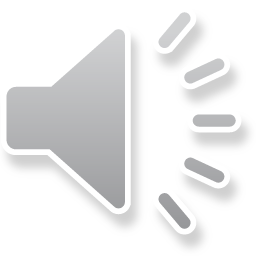 Publication data sharing statements
We found 344 manuscripts with primary (326) or secondary  (18) results for 339 randomized clinical trials.
13 Ann Int Med, 17 BMJ, 80 JAMA, 100 Lancet, and 134 NEJM.
All 344 manuscripts included a trial registration number:
274 ClinicalTrials.gov, 35 at ISRCTN, 13 at ANZCTR, 10 at NTR, 5 at EU-CTR, 3 at JPRN, 2 at DRKS, 1 at ChiCTR, and 1 at PACTR.
93% of manuscripts included a data sharing statement.
78%  of statements said that IPD would be shared.
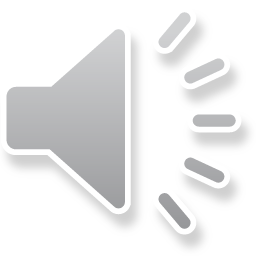 Mechanisms for data sharing
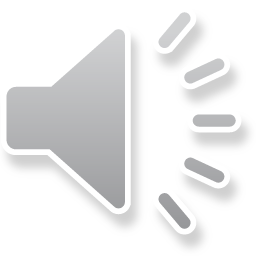 Data repositories mentioned in statements
Industry support
Alexion
Allergan
AstraZeneca
Boehringer Ingelheim
Bristol Myers Squibb
ClinicalStudyDataRequest
Merck EngageZone
Novo Nordisk
Shire
YODA
Vertex
Vivli
NIH and other support
Edinburgh DataShare
Figshare 
freeBIRD
NCI NCTN
NHLBI BioLINCC
NICHD DASH
NIDDK Central Repository
NINDS
Not mentioned
Dataverse
Dryad
Duke SOAR
ICPSR
Mendeley
Open Science Framework
Project Data Sphere
Zenodo
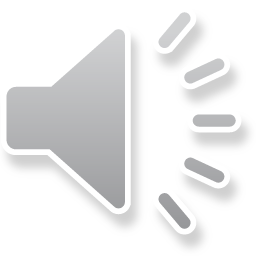 Predictors of willingness to share IPD
242 publications of primary results of trials registered at CTG
76% said they would share IPD
NIH sponsored trials, trials of longer duration, and trials with results posted on CTG as of June 2020 were more likely to say they would share.
Phase 1-2 trials and device trials were less likely, but numbers were small.
Trials with and without a DSP on CTG were equally likely to share
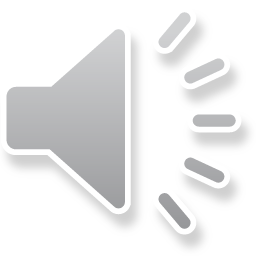 Sample data sharing statements (brief summary)
NEJM (31553834): Will data be made available? Yes
Which data? Complete de-identified patient-level data sets. 
How or where can the data be obtained? https://vivli.org. 
When will data availability begin? Upon manuscript publication. 
NEJM (31180194): Will data be made available? Yes
Which data? Complete de-identified patient data set. 
How or where can the data be obtained? https://repository.niddk.nih.gov/studies/trialnet/ 
When will data availability begin? with publication. 
Lancet (31378394): Will data be made available? Yes
Data collected for the study, including de-identified individual participant data and a data dictionary defining each field in the set, will be made available after publication through contact with the corresponding author. 
Data will be shared after approval of a proposal by the study authors with a signed data access agreement.
JAMA (30964527): Will data be made available? No (coded as yes)
Explanation for why data not available: Survival follow-up is still ongoing. Data will be made available once the study is completed. In the meantime, interested collaborators should contact the study team for access to data for shared projects.
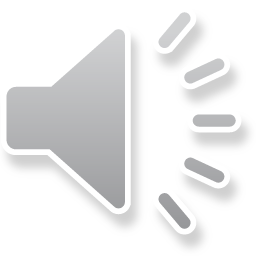 Conclusions
We found that 93% of 344 publications included a data sharing statement and 78% of these said that IPD would be shared.
Overall, 62% of the 249 statements saying that IPD would be shared said to contact the author and did not name a repository.
 This percent was 17% for trials funded by industry, 43% for trials funded by the NIH, and 97% for trials funded by other mechanisms.
An analysis of trials registered at ClinicalTrials.gov found that NIH sponsored trials, trials of longer duration, and trials with results posted on CTG as of June 2020 were more likely to say they would share.
There appeared to be confusion in some statements concerning open sharing of IPD and sharing with restricted access.
Most of these trials were started before requirements for a DSP. Future trials should include plans for data sharing at the design stage to facilitate sharing.
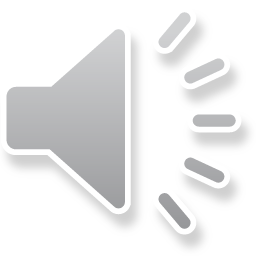 References
Kuntz RE, Antman EM, Califf RM, Ingelfinger JR, Krumholz HM, Ommaya A, Peterson ED, Ross JS, Waldstreicher J, Wang SV, Zarin DA, Whicher DM, Siddiqi SM, Lopez MH. Individual Patient-Level Data Sharing for Continuous Learning: A Strategy for Trial Data Sharing. NAM Perspectives. Discussion Paper, National Academy of Medicine, Washington, DC. July 2019. https://doi.org/10.31478/201906b.
Banzi R, Canham S, Kuchinke W, Krleza-Jeric K, Demotes-Mainard J, Ohmann C. Evaluation of repositories for sharing individual-participant data from clinical studies. Trials. 2019 Mar 15;20(1):169. doi: 10.1186/s13063-019-3253-3. 
Federer LM, Belter CW, Joubert DJ, Livinski A, Lu YL, Snyders LN, Thompson H. Data sharing in PLOS ONE: An analysis of Data Availability Statements. PLoS One. 2018 May 2;13(5):e0194768.
Taichman DB, Sahni P, Pinborg A, Peiperl L, Laine C, James A, Hong ST, Haileamlak A, Gollogly L, Godlee F, Frizelle FA, Florenzano F, Drazen JM, Bauchner H, Baethge C, Backus J. Data Sharing Statements for Clinical Trials: A Requirement of the International Committee of Medical Journal Editors. Ann Intern Med. 2017 Jul 4;167(1):63-65.
Institute of Medicine (IOM). 2015. Sharing clinical trial data: Maximizing benefits, minimizing risk. Washington, DC: The National Academies Press.
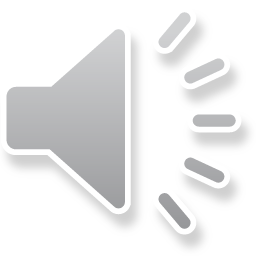